BAURICE DELAVINE
EXPERIENCIA LABORAL
Título del puesto
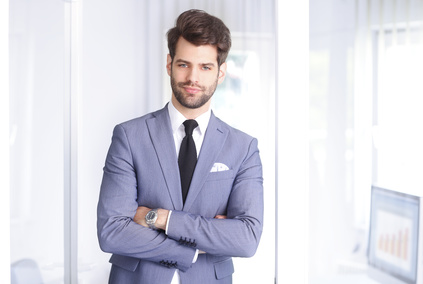 1
2
PERFIL
3
4
ESTUDIOS
CONTACTO
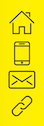 12 Street Name, Madrid
1
000 111 333
name@mail.com
twitter.com/name
2
HABILIDADES 
PERSONALES
3
IDIOMAS
HABILIDADES 
PROFESIONALES